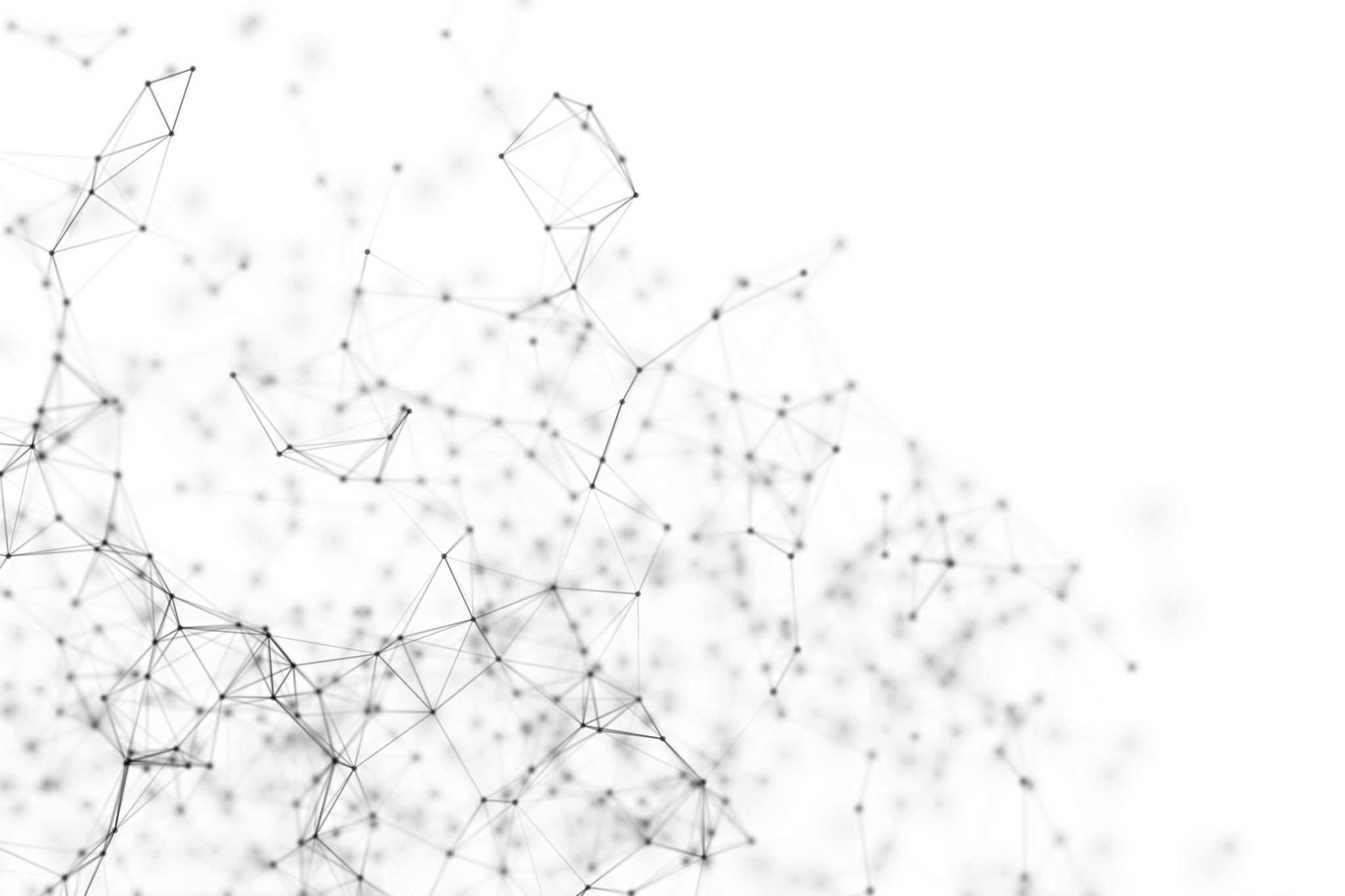 LIMIT 
FUNGSI TRIGONOMETRI
TEOREMA L’HOSPITAL
By:

SITI SYARAH MAULYDIA, M.Pd
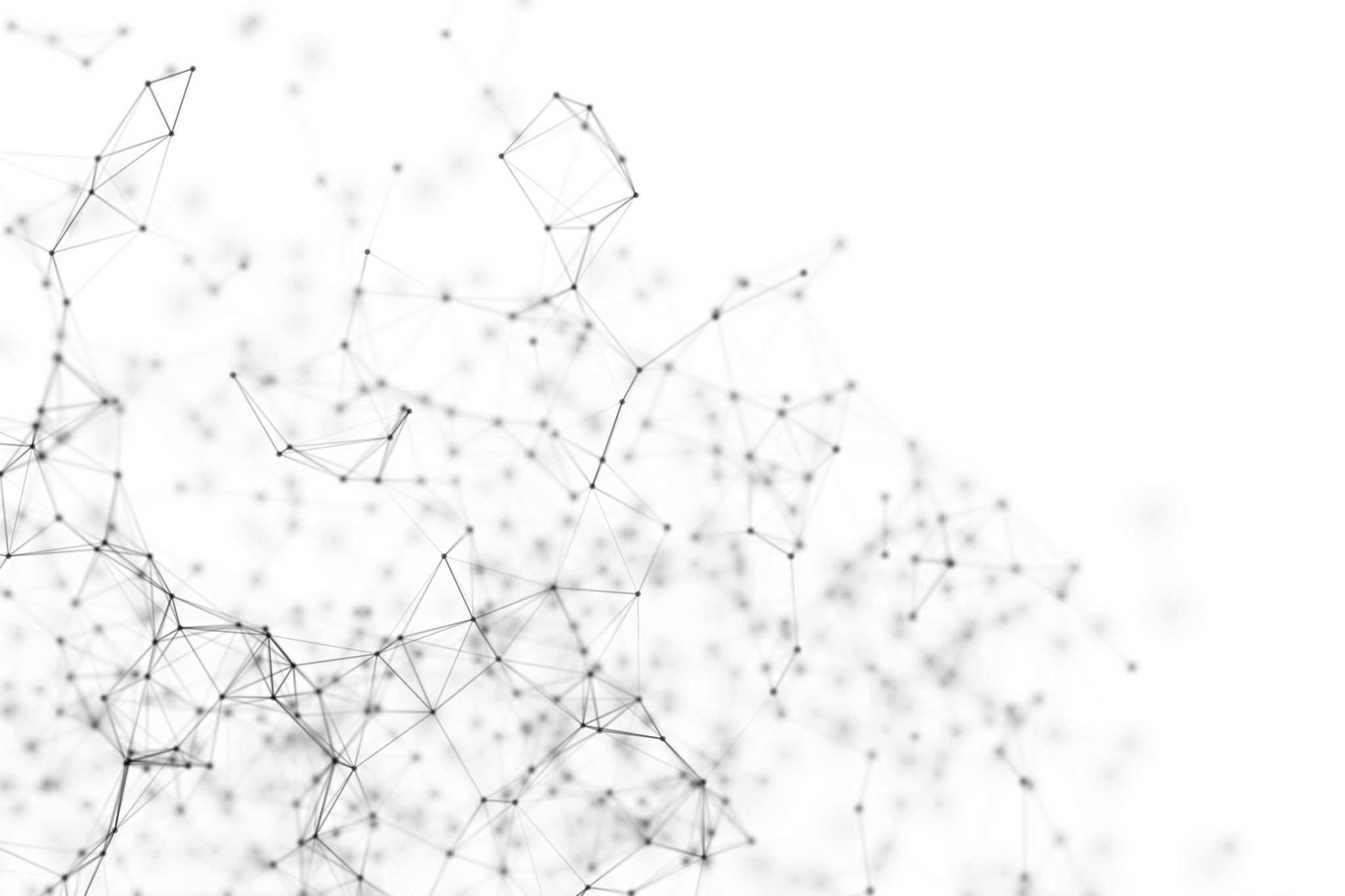 TEOREMA L’HOSPITAL
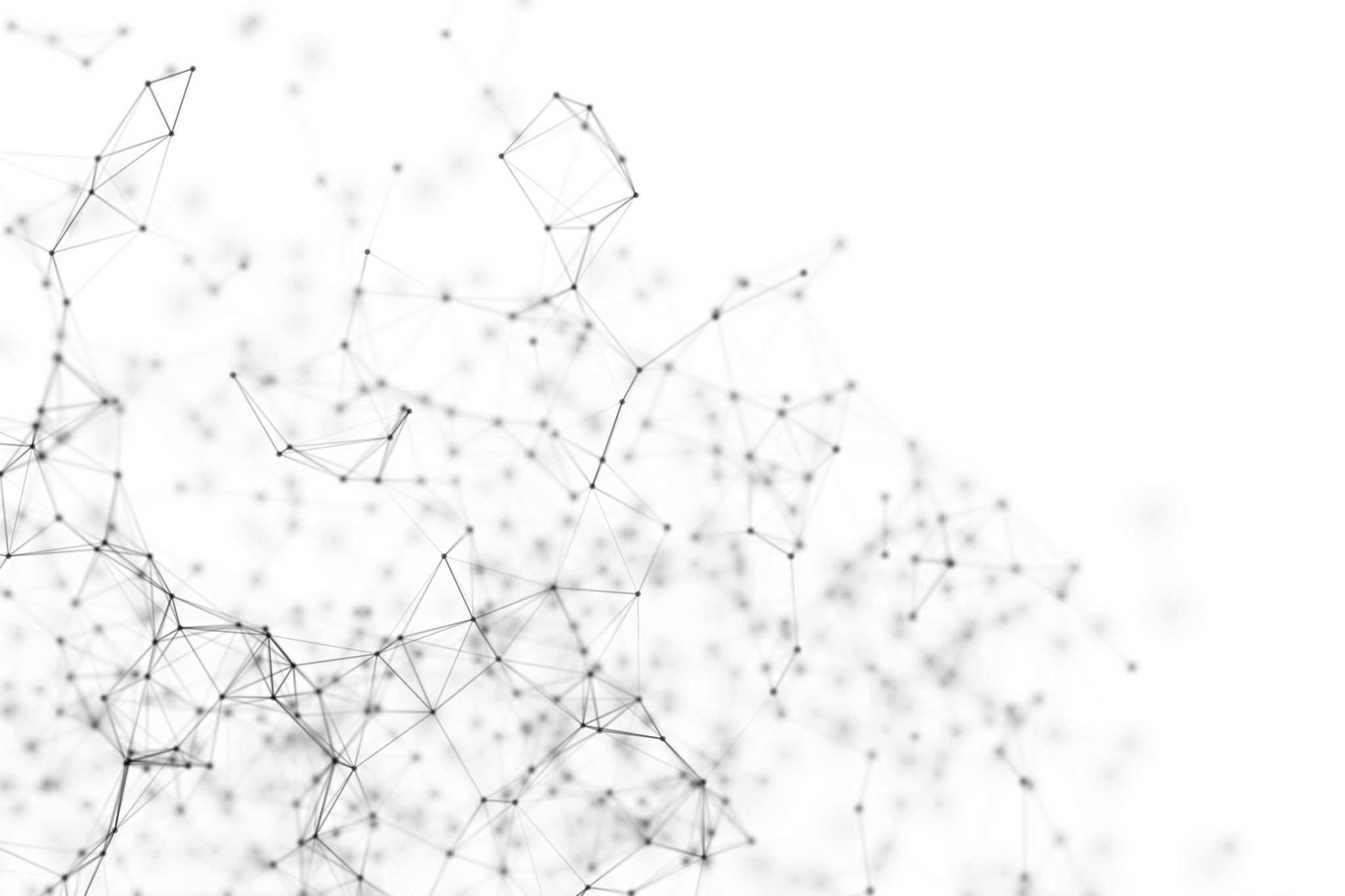 Rumus Turunan
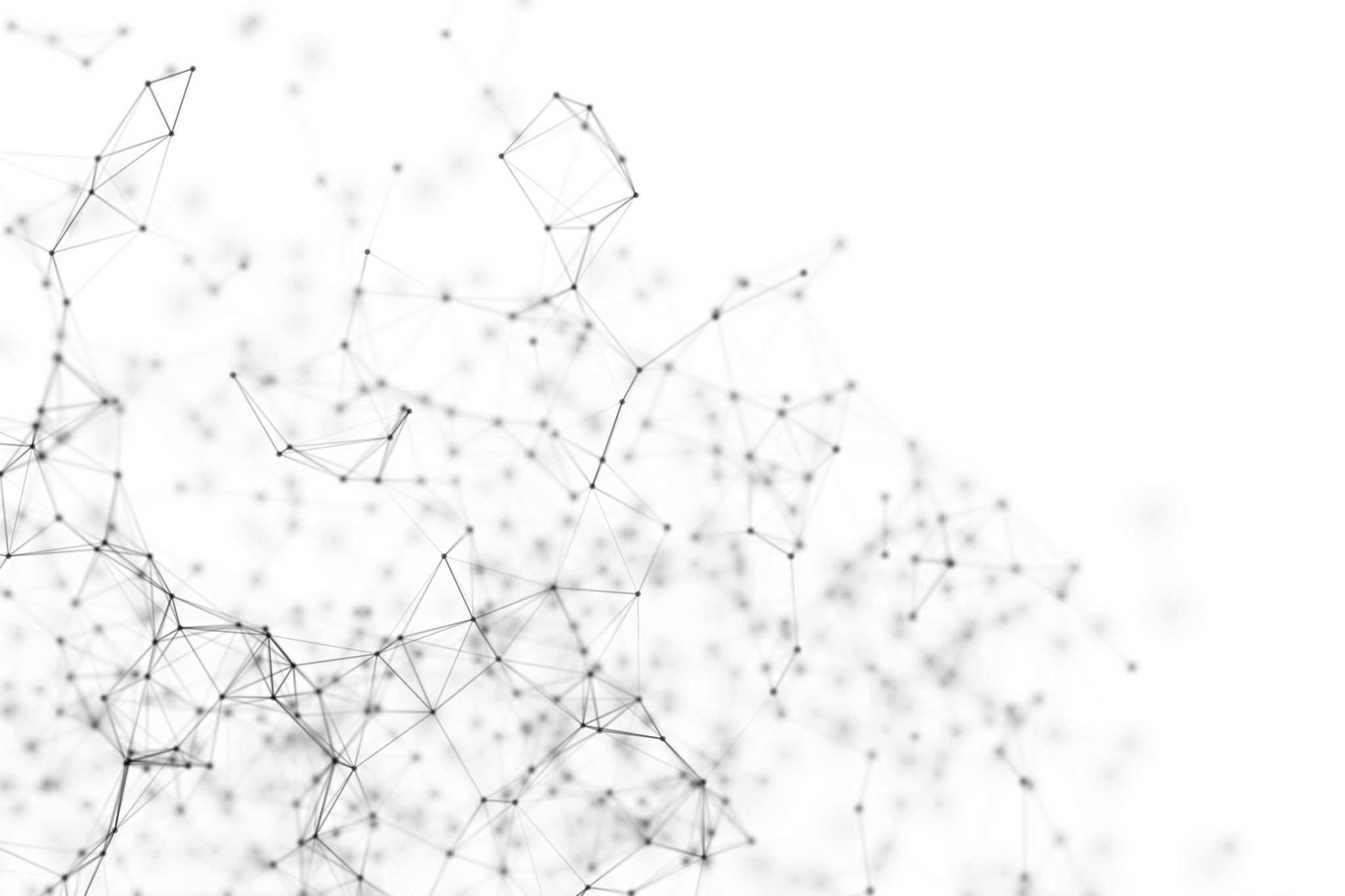 CONTOH
Cara Pemfaktoran
Teorema L’Hospital
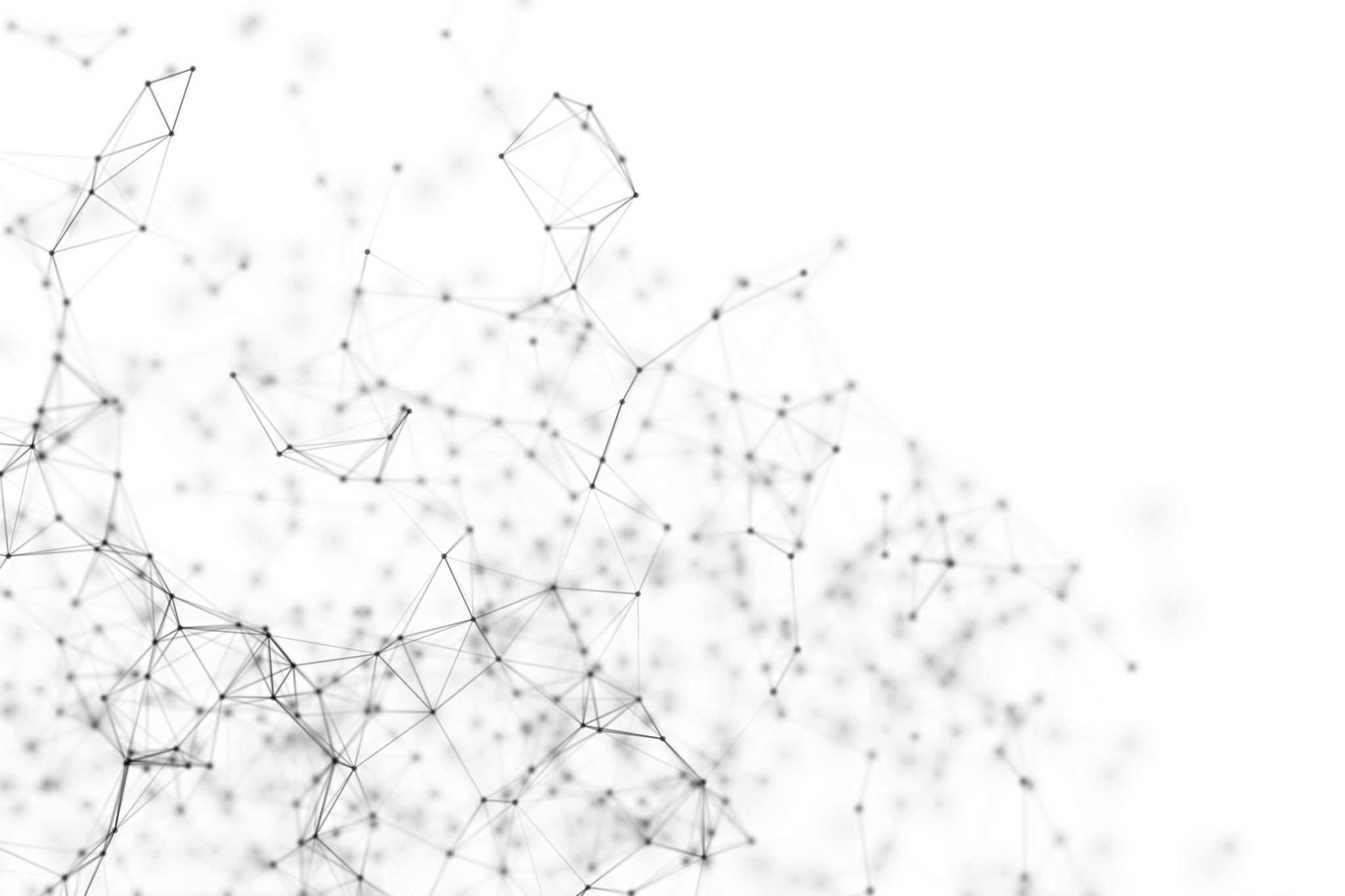 CONTOH
Cara Rasionalisasi Bentuk Akar
Teorema L’Hospital
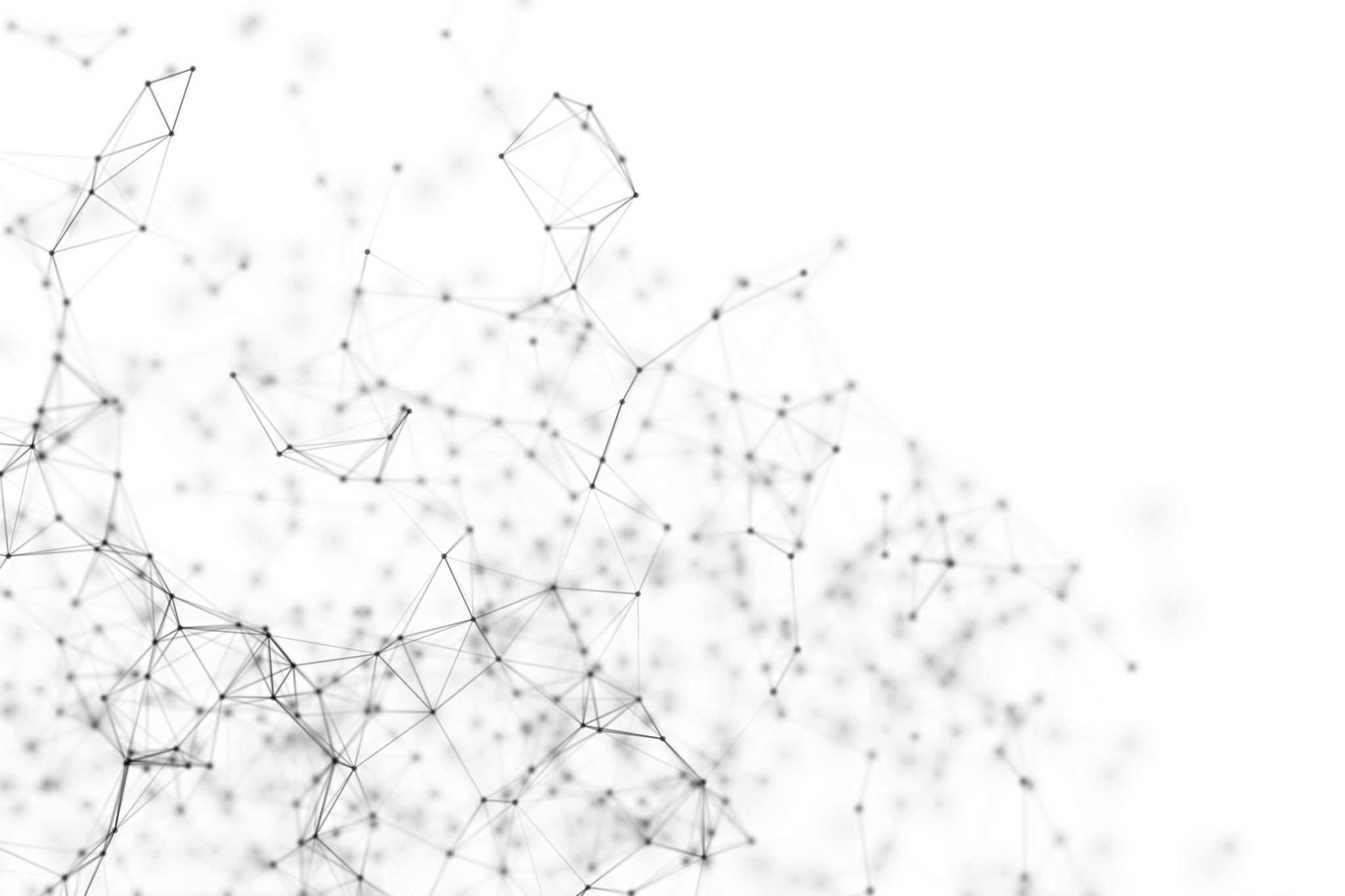 CONTOH
Cara Biasa
Teorema L’Hospital